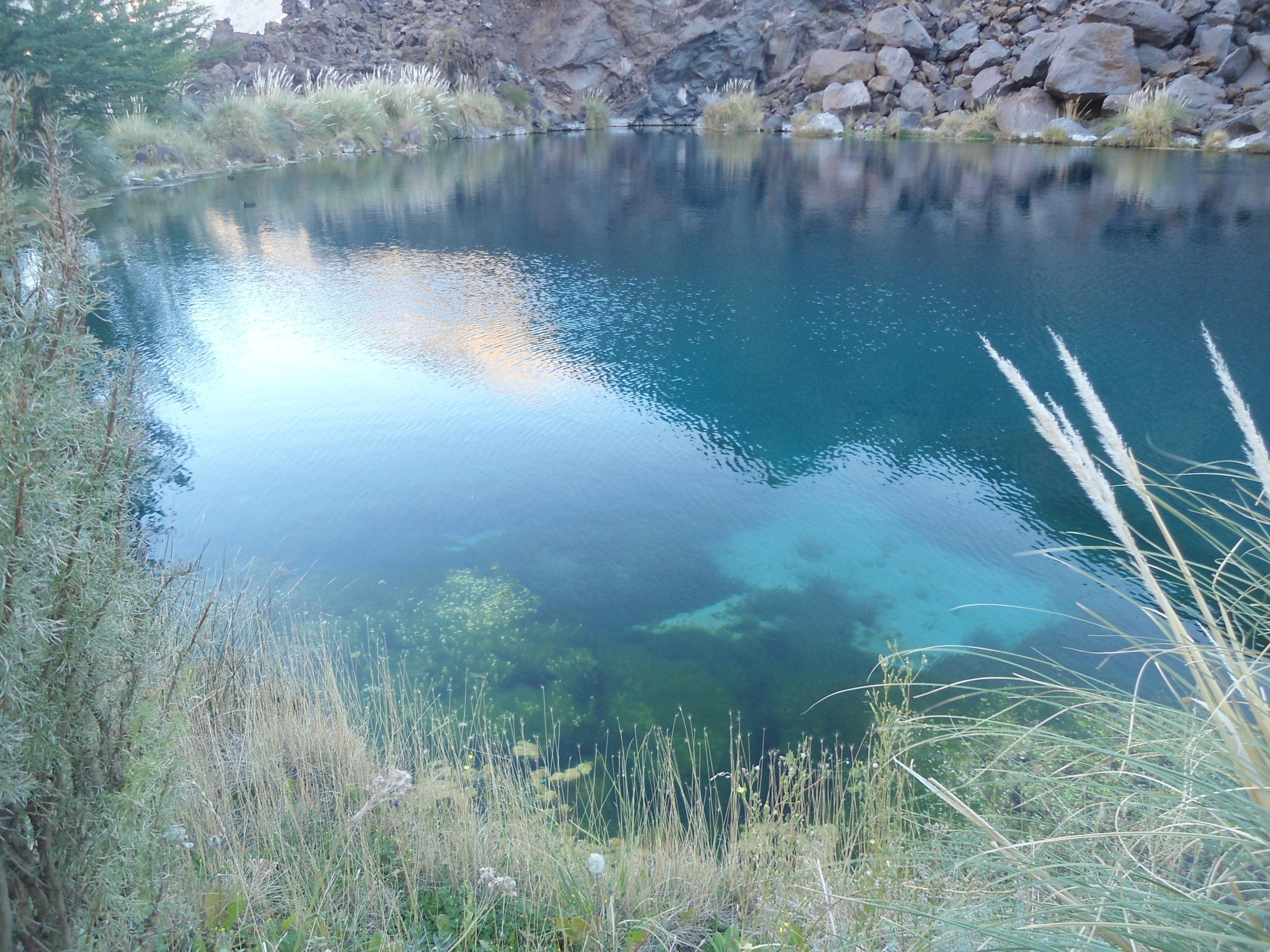 NECESIDAD DE CREACION DE
CONSULTORIO DE ENFERMERÍA PARA  EDUCACION Y ORIENTACION A LOS PACIENTES, SOBRE TRATAMIENTOS Y PROCEDIMIENTOS INDICADOS.

 
                       Autores:
                                     Lidia del Carmen Verón                                           
                                     Antonia Susana Vázquez
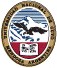 UNIVERCIDAD NACIONAL DE CUYO
        Facultad de ciencias Médicas
              Escuela de Enfermería
    Ciclo Licenciatura de Enfermería
         Sede Malargüe-Mendoza
                     Año 2015.-
El presente estudio es conocer si es necesaria la creación de un consultorio de enfermería, donde las personas puedan disponer de un lugar para evacuar sus dudas o adquirir  conocimientos sobre tratamientos de patologías y conductas saludables.
FORMULACIÓN DEL PROBLEMA

¿Los usuarios  de los servicios de salud tienen clara las indicaciones de los profesionales intervinientes,  al retirarse de la Institución donde fueron asistidos, durante los meses marzo y abril de 2015?
OBJETIVOS
General 
Conocer la necesidad de consultorio de enfermería.  
Determinar si el personal  considera necesaria la creación de consultorio 

 Específicos
Identificar qué tipo de información requieren las personas que concurren al Htal Mgüe
Conocer si la información brindada al usuario es acorde a su edad y formación.                                                        
Conocer si los usuarios tienen clara las indicaciones de los profesionales.
Determinar si los profesionales de la salud  pueden interpretar las indicaciones de sus colegas.
A
N 
T
E
C
E
D
E
N
T
E
S
1- DECLARACION DE ALMA  ATA   I978
2- LEY DE DESENTRALIZACION  2003
3- COMITÉ DE SALUD
4- ENFERMERÍA Y SALUD DE LA COMUNIDAD
5- ENSEÑANZA DE ENFERMERÍA PARA LA SALUD 
     DE LA COMUNIDAD
6- ESTUDIOS EN LIMA 1991. 
     “Atención en pacientes pos-operatorio mediato”
7- ESTDIOS EN LIMA 2003.
    “Atención en Quimioterapia”
8- ESTUDIO REALIZADO EN PERU,
     “Proyecto de ley 27669.
Tipo de estudio 
Estudio descriptivo, cuantitativo de corte transversal.

Área de estudio
Personas que concurren al Hospital Malargüe al momento de realizarse el estudio. 

Universo
Todos los habitantes del Departamento de Malargüe,  y el personal que trabaje en dicha institución, durante los meses de Marzo y Abril del Año 2015.-
 
Muestra
Todas las Personas que concurran al Hospital  Malargüe, ya sea que vivan en el departamento o estén de paso.
Todas las personas  que cumplan sus funciones laborales en el HospitaL.
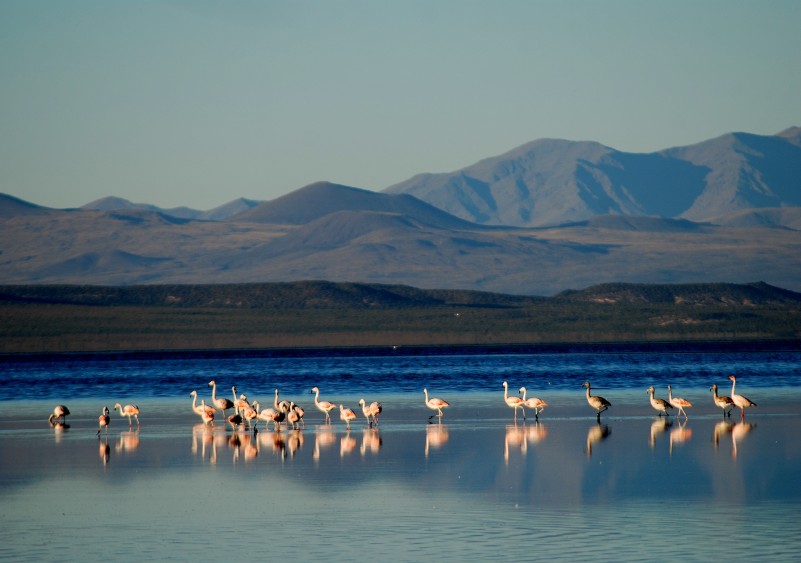 OPERACIONALIZACION DE VARIABLES
TÉCNICA E INSTRUMENTO

Entrevista y el instrumento un formulario tipo cuestionario. N° 1 el cual consta de 10 ítems, cuestionario N° 2 el cual cuenta con 6 ítems.
 Alternativas de respuesta: SI, NO, POCO.



PROCEDIMIENTO DE RECOLECCIÓN DE DATOS



Trámite administrativos: NOTA
Coordinaciones con las enfermeras jefas
TABLA Nº 5 (instrumento Nº1)                                 TABLA N° 4 (instrumento N° 2)
Distribución de la muestra según variable de indicaciones legibles.
USUARIOS
EMPLEADOS
Fuente: datos  obtenidos del instrumento diseñado y aplicado por las autoras del estudio, estudiantesde la Universidad Nacional de Cuyo.-
TABLA Nº 6(instrumento Nº 1)
Distribución de la muestra según la variable  necesidad de creación  del consultorio de enfermería.
                            
                                   USUARIOS                                                                   EMPLEADOS
TABLA N° 3 (instrumento N° 2)
GRAFICO Nº 6(instrumento Nº1)
GRAFICO Nº 3(instrumento Nº2)
Fuente: datos  obtenidos del instrumento diseñado y aplicado por las autoras del estudio Estudiantes de la Universidad Nacional de Cuyo.-
CONCLUSIONES



PRESCRIPCIONES:   Usuarios    NO 36%  -   Poco 22%  = 58%
                             Empleados NO 43%  -  Poco 55% =   98% 


TIEMPO:  No suficiente 74%


FUNCIONALIDAD:  34%  conoce poco
                            16%  desconoce


PROGRAMAS: 28%  desconoce
 

CONSULTORIO:  Usuarios 100%
                         Personal 88%
PROPUESTAS

Alentar al Dep. de Enfermería a elaborar estrategias         
      satisfacción del usuario.

b)  Establecer estrategias sobre motivación y formas 
      comunicación.

c)  Realizar talleres en relación a la escritura.
      implementar información y educación audio visual.

Elaborar proyecto con las bases de esta investigación, para     
      ser presentado a las autoridades de esta institución.
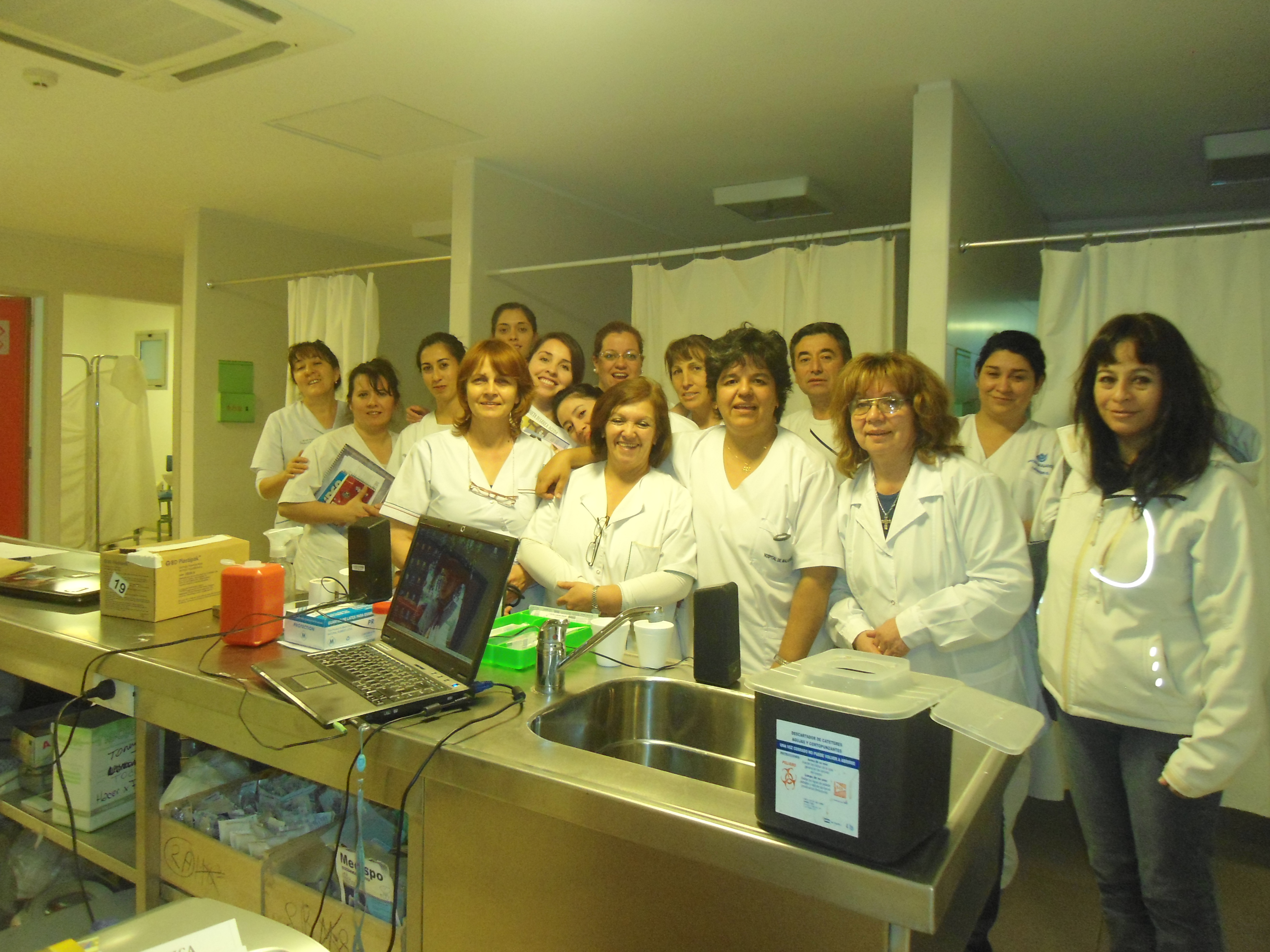 NUNCA CONSIDERES EL ESTUDIO COMO UNA OBLIGACIÓN, SI NO COMO UNA OPORTUNIDAD PARA PENETRAR EN EL BELLO Y MARAVILLOSO MUNDO DEL SABER.
Albert Einstein